Technologie a řízení letecké dopravy:4. Organizace v letecké dopravě
Metodický koncept k efektivní podpoře klíčových odborných kompetencí s využitím cizího jazyka ATCZ62 - CLIL jako výuková strategie na vysoké škole
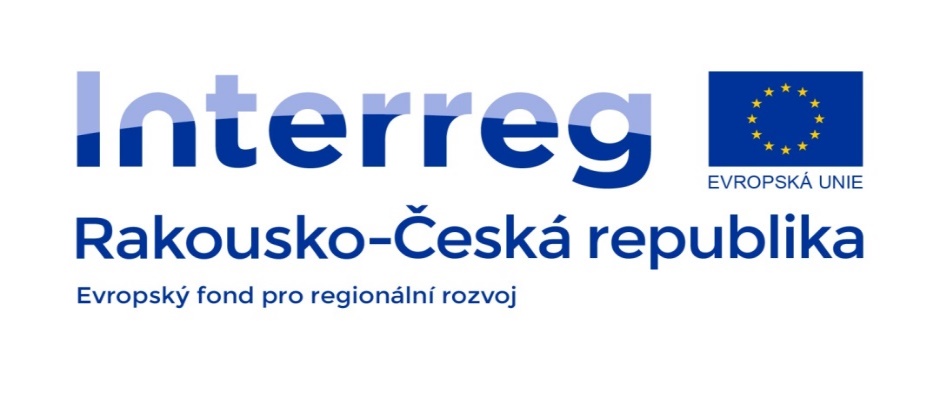 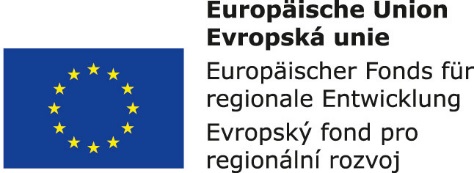 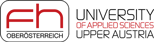 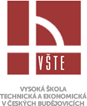 Mezinárodní letecké organizace
Mezinárodní charakter letecké dopravy vedl k požadavkům na sjednocení výstavby letišť, řízení letového provozu, odbavení cestujících a další činností spojených s leteckou dopravou. 
Vzniklo mnoho organizací v leteckém odvětví, je možné je rozlišovat podle charakteru jednotlivých členů:
Vládní organizace (členy jsou jednotlivé vlády)
Nevládní organizace (členy jsou právnické, případně soukromé osoby)
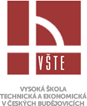 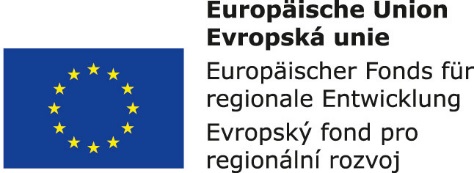 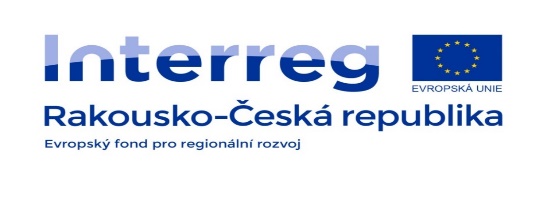 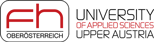 Důležité vládní organizace
ICAO - Mezinárodní organizace pro civilní letectví (International Civil Aviation Organisation). Tato organizace vznikla v roce 1944 na konferenci o civilním letectví v Chicagu jako vládní specializovaná agentura OSN. Hlavním cílem ICAO je rozvíjet v civilním letectví zásady, na nichž je vybudována OSN, podporovat rozvoj mezinárodní letecké dopravy. Za člena ICAO může být přijat každý stát, který je členem OSN. Sídlem je kanadský Montreal.
ECAC - European Civil Aviation Organisation (Evropská konference pro civilní letectví) - založená v roce 1955 se sídlem v Paříži.
Eurocontrol - European Organisation for the Safety of Air Navigation (Evropská organizace pro bezpečnost leteckého provozu).
EASA - European Air Safety Agency - je nezávislá Evropská agentura pro bezpečnost letectví, zřízená Evropskou komisí v roce 2003 s právní, správní a finanční samostatností.
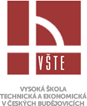 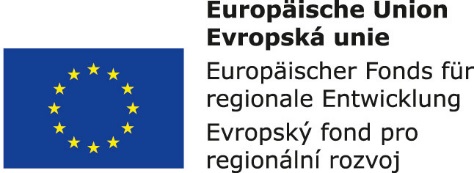 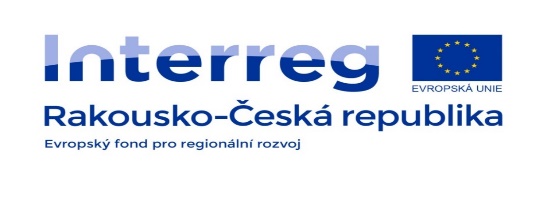 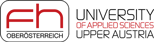 Důležité nevládní organizace  s celosvětovou působností
IATA  (International Air Transport Association) - Mezinárodní sdružení leteckých dopravců.
ACI (Airport Council International) - pokrývá problematiku budování letištní infrastruktury, provozních postupů na letištích a jejich unifikace, ekonomiky letišť, apod.
IFALPA (International Federation of Air Line Pilots Associations) - hájí zájmy dopravních pilotů vůči dopravcům i státním orgánům.
ITA (Institut du Transport Aérien) - vědecko-výzkumný institut se sídlem v Paříži.
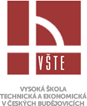 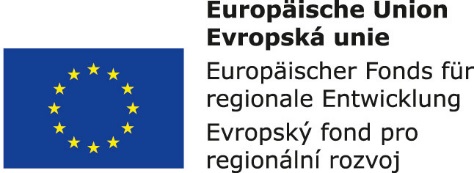 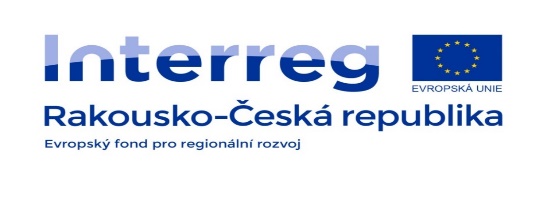 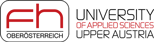 Mezinárodní asociace leteckých dopravců
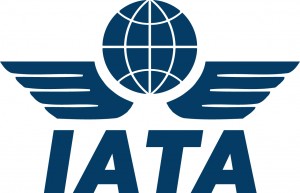 Je dobrovolnou nevládní organizací leteckých dopravců, kteří provozují pravidelnou mezinárodní dopravu.
Hlavní cíle:
napomáhat vytvoření jednotného světového systému bezpečné, pravidelné a hospodárné letecké dopravy, 
připravovat a koordinovat akce směřující ke zlepšení hospodářských výsledků letecké dopravy, 
zajišťovat a koordinovat spolupráci mezi leteckými společnostmi navzájem a dalšími organizacemi činnými v oblastech letecké dopravy, 
spolupracovat s ICAO a zajišťovat rozpracování standardů ICAO do praxe všech leteckých dopravců.
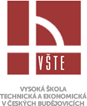 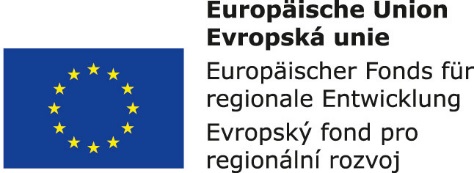 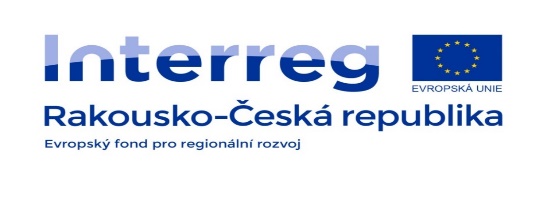 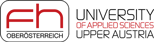 Důležité nevládní organizace  s regionální působností
AEA (Association of European Airlines) - sdružuje evropské letecké dopravce,
IACA (International Air Carrier Assiciation) - sdružuje evropské charterové dopravce,
ERA (European Regions Airline Association) - reprezentuje zájmy dopravců provozujících obchodní pravidelné lety malými letadly,
FATUREC (Federation of Air Transport User Representatives in the European Community) - ochrana uživatelů letecké dopravy,
AAPA (Association of Asia Pacific Airlines) - reprezentuje společné regionální zájmy letecké společnosti z oblasti Dálného východu.
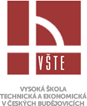 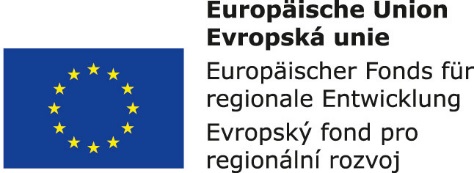 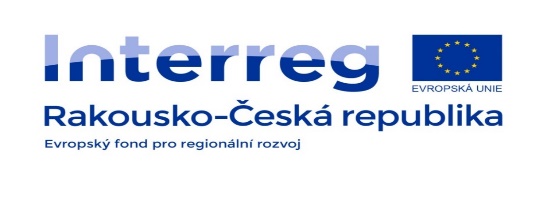 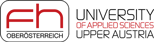 Orgány státní správy
Ministerstvo dopravy ČR (MD) - ústřední orgán státní správy pro všechny druhy dopravy, tedy i pro civilní letectví.
Úřad pro civilní letectví (ÚCL) – organizační složka státu přímo podřízena MD ČR vykonávající státní správu ve věcech civilního letectví.
Ústav pro odborné zjišťování příčin leteckých nehod (ÚZPLN) – nezávislá organizační složka státu, jejíž funkce spočívá ve vyšetřování a  analyzování leteckých nehod, a vykonání opatření k předcházení leteckých nehod.
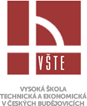 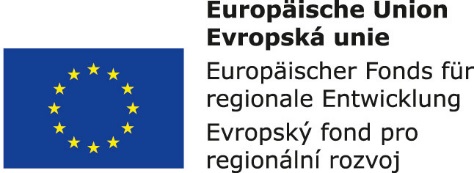 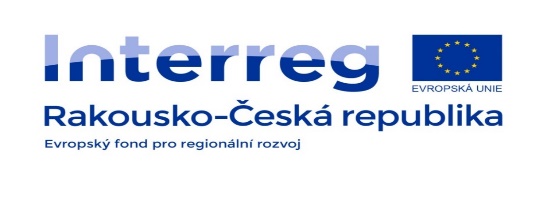 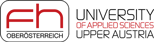 Státní podniky v civilním letectví
Řízení letového provozu České republiky, s.p. - Základním posláním ŘLP je zajistit bezpečné prostředí pro letecký provoz, zabezpečit, aby nedocházelo ke kolizím ve vzdušném prostoru a na zemi, organizovat rychlý, bezpečný a plynulý tok letového provozu a také pružně reagovat na dynamiku vývoje civilního letectví v měnících se podmínkách letecké dopravy.
Český Aeroholding, a.s. – česká holdingová společnost, jejímž jediným akcionářem je stát reprezentovaný Ministerstvem financí ČR. Provozuje a spravuje mezinárodní veřejné civilní Letiště Václava Havla v Praze, které je počtem odbavených cestujících největším letištěm v ČR (přes 13 mil. v roce 2016)
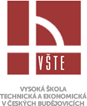 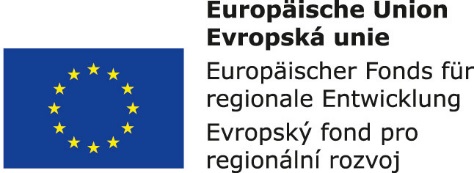 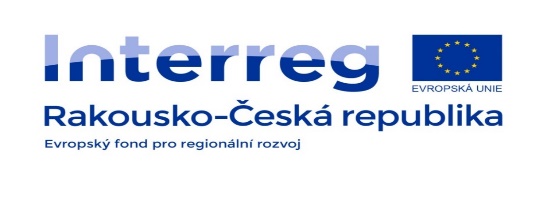 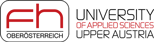